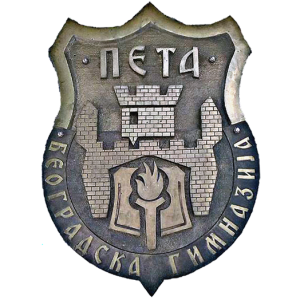 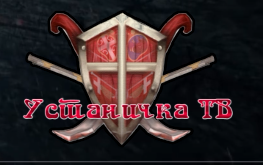 Магија је у рукама наставника
Назив пројекта: ТВ дневник Устаничке телевизије из 1807. године
Реализатор: Одељење 3-9 Пете београдске гимназије
Предмет: Историја
Предметни наставник: Марко Пиштало
Београд, мај 2020.
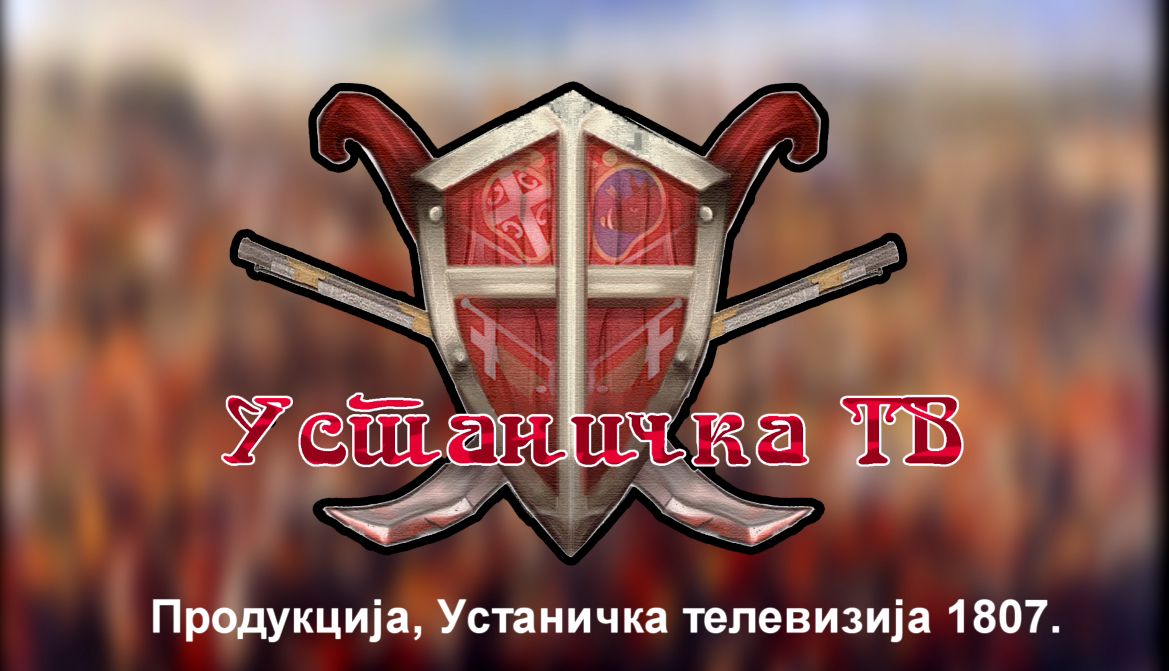 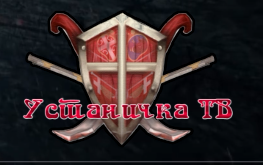 Опис пројекта
Пројекат је замишљен тако да ученици под менторством предметног наставника осмисле једну информативну емисију савременог телевизијског формата која би се бавила информативом,  пребацујући принципе рада на  којима је заснована у време устаничке Србије, тачније у 1807. годину.

То је подразумевало: Смишљање назива телевизије, назива емисије, формат емисије, уређивачку политику, избор догађаја који ће бити представљни гледаоцима, фигуру водитеља, ратних репортера, специјалних дописника, аналитичара, дизајн логотипа и осталих графичких елемената телевизије, новинара који пишу пишу вести – речју, свега онога што ученици могу да виде у информативним емисијама чији су савременици.

Због ванредних услова у којима се настава одвијала комплетан пројекат реалаизован је без икавог физичког контакта између реализатора. Ово је компетенцију комуникације и колаборације учинило нарочито захтевном.
Реализатори пројекта: улоге
Будући да је сврха пројектне наставе мултидисциплинарост и јачање разних компетенција, улоге су ученицима додељене у складу са њиховим афинитетима и потенцијалним професионалним странама у будућности(бимајући у виду узраст ученика и приближавање тренутка одабира факултета). 

Примера ради, ученица која игра улогу водитељке, Ана Купрешанин ове године покушаће да упише Факултет драмских уметности и рад на пројекту, поред учења историје омогућио јој је усавршавање управо из ове области. Исти случај је са учеником Андријом Томићем који се нашао у улози ратног репортера и Карађорђа. Ученица Ксенија Радојевић која је дизајнирала логотип измишљене телевизије увелико се спрема за упис престижне иностране школе која се бави дизајном, „аналитичар“ Милош Николић планира да упише политиколошки смер на ФПН, ученица Матеја Савић, новинарство на истом факултету и сл.
Компетенције
Компетенције за целоживотно учење
Комуникација
Рад са подацима и информацијама
Дигитална компетенција
Решавање проблема
Сарадња
Одговорно учешће у грађанском друштву 
Естетичка компетенција 
Предузимљивост и орјентација ка предузетништву
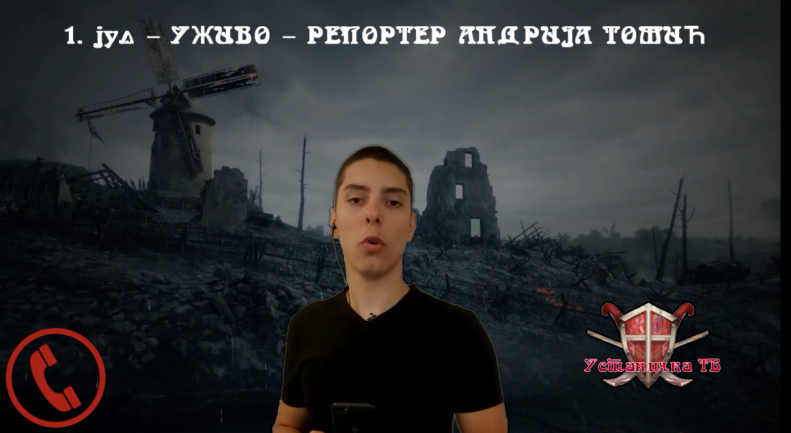 Активности
Наставник: предлаже тему, формулише опште образовне и пројектне циљеве, помаже у постављању и прецизирњу проблема , додељује улоге ученицима према њиховим интересовањима и афинитетима, ишчитава текстове, указује на недостатке и мере отклањања истих , координира рад ученика,  организује презетновање путем постављања коначног производа (видеа) на јутјуб.

Ученици:  бирају тему, врсту ТВ формата, логотип телевизије, уређивачку политику, дизајнирају логотип и остале графичке елементе, пишу вести, извештавају, укључују се у програм у улози специјалних дописника или ратних репортера,презентују вести, дају своје стручно мишљење из позиције аналитичара и експерата за међународне односе, праве аудио и видео записе, обједињују те на крају шаљу учениницима задуженим за едитовање видеа и прављење финалоног производа
Исходи
По реализовано пројекту ученик ће бити у стању да :
Сагледа догађаје из 1807. године у контексту дешавања Српске револуције
Сагледа однос између догађаја на међународном плану и догађаја у устаничкој Србији 1807.
Одреди хронологију догађаја
Увиди које су историјске личности имали највећи утицај на догађаје
Догађаје повеже са просторима на којима су се одиграли
Одреди географски оквир догађања
Схвати улогу дипломатије и важност међународне подршке
Схвати начин на који модерни аналитичари посматрају савремене догађаје
Увиди каква су  знања савременика о неком догађају, а каква су знања научника који исти догађај посматрају са  временског одстојања и уз могућност консултовања разних извора
Увиди да начин извештавања медија о истом догађају може бити разнолик
Коришћени алати
За комуникацију
Платформа „Edmodo“  (за размену  материјала који се тичу самог градива)
Апликација „whatsapp“ (за слање видеа и гласовних порука које са касније уграђиване у  финални производ, за размену идеја, договор сваке врсте)
Електронска пошта (за слање новинарских текстова на основу којих су касније рађени прилози)
We Transfer (за слање коначног производа пошто је заузимао 1.2 GB)
 За снимање слике и звука
Камере и диктафони на мобилним уређајима
  За  дизајн логотипа телевизије и осталих графичких елемената
Фотошоп, Storyblocks
 За едитовање видеа
Апликације Xrecorder;  Inshot – Video Editor & Video Maker;  Kinemaster – Video Editor, Video Maker; SONY Vegas, Wallpaper Engline (за активне позадине)
Активности ученика на конкретном примеру
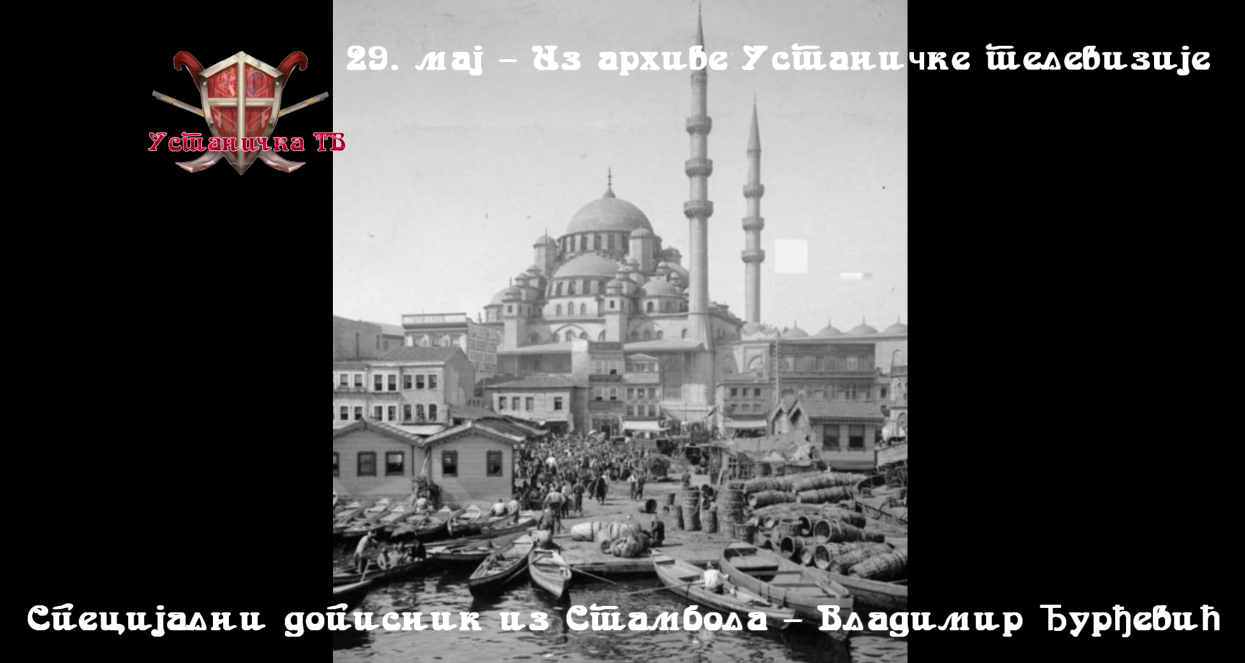 Аутор вести: Матеја Савић
У улози дописника и презентера вести : Владимир Ђурђевић
Аналитичар догађаја : Милош Николић
Комплетна техничка подршка: Милош Радивојевић